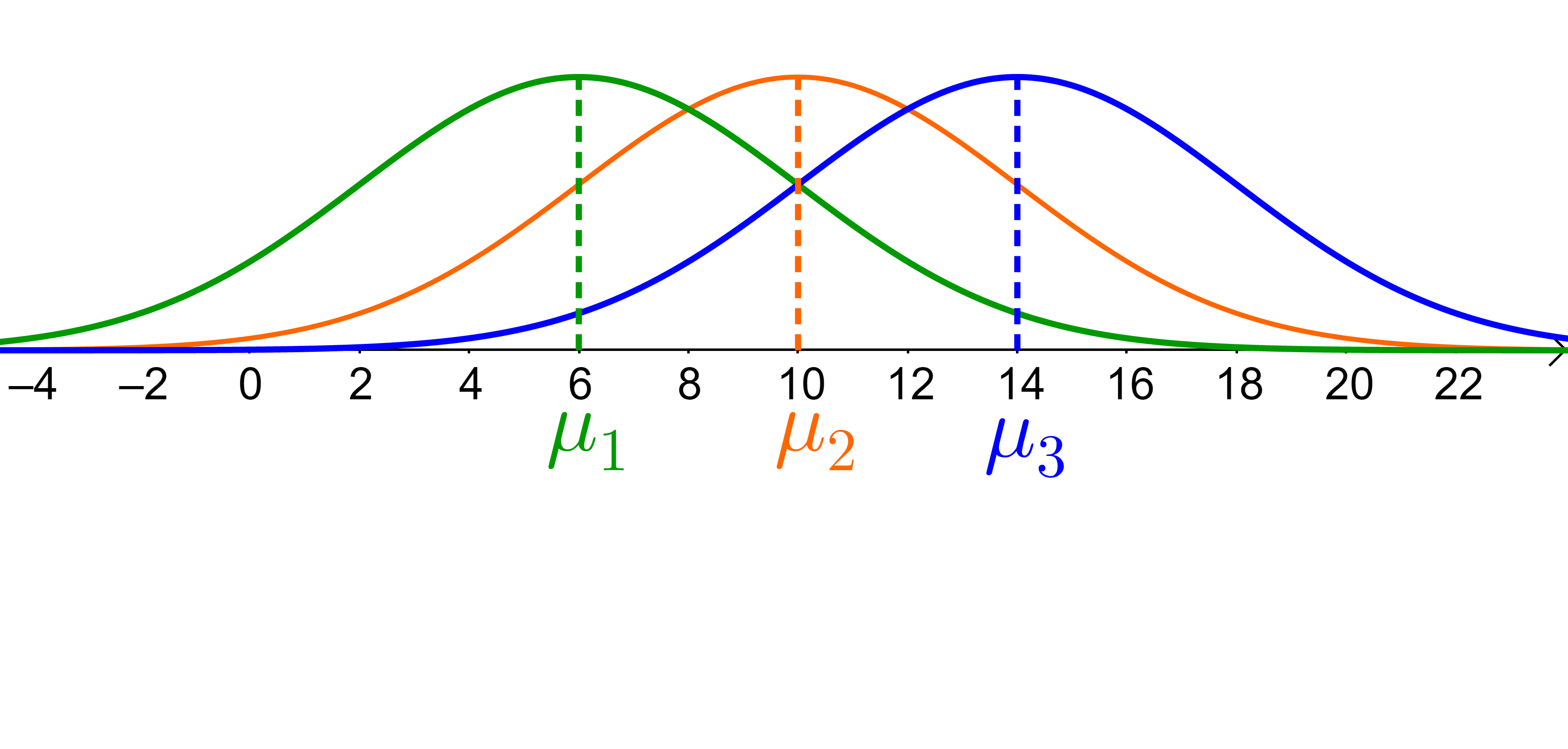 Bsp. 1a) Gegeben ist eine Dichtefunktion einer normalverteilten Zufallsvariable X. Zeichne einen Funktionsgraphen mit den gewünschten Eigenschaften ein. Die Wendepunkte sind markiert.
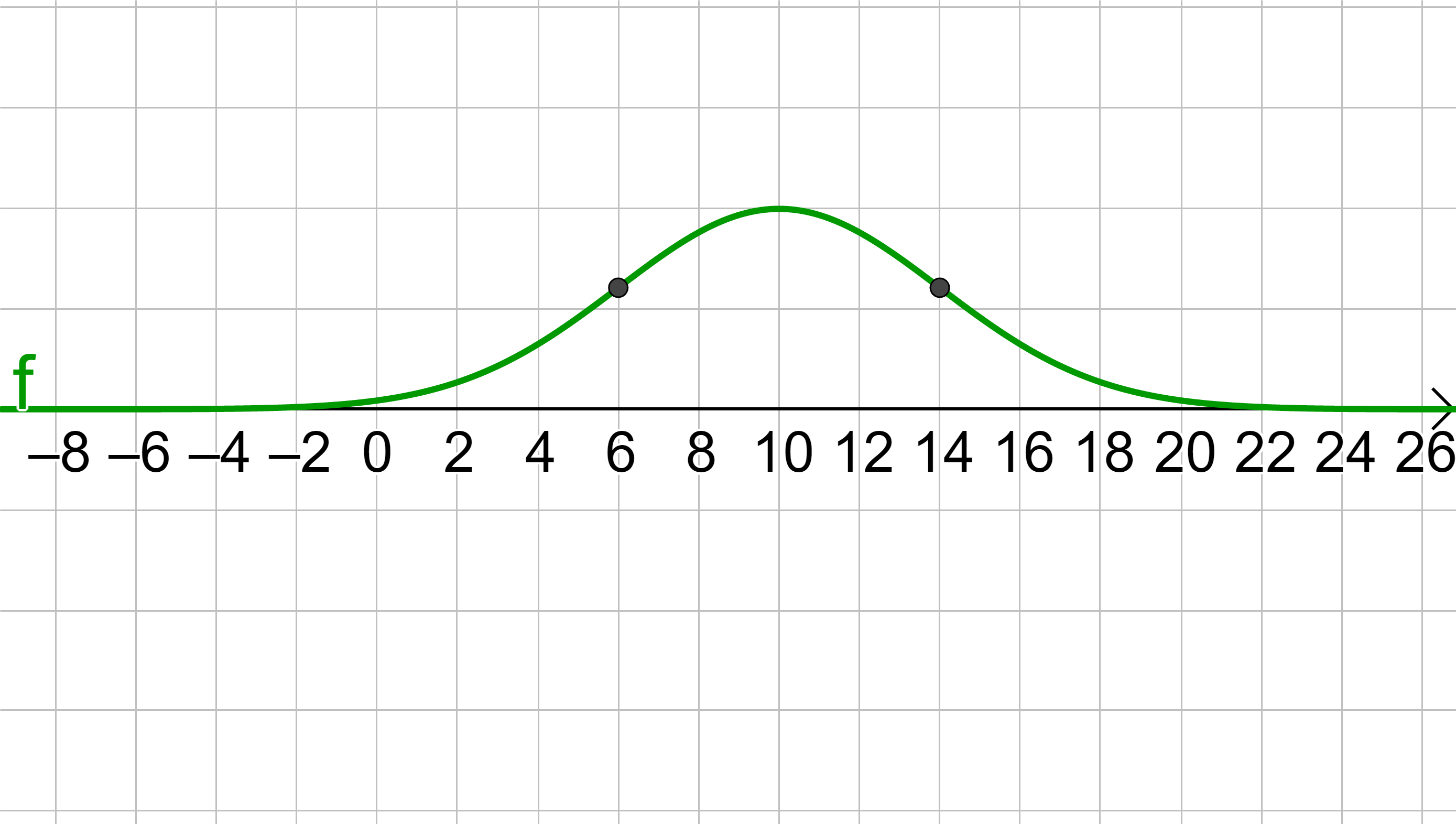 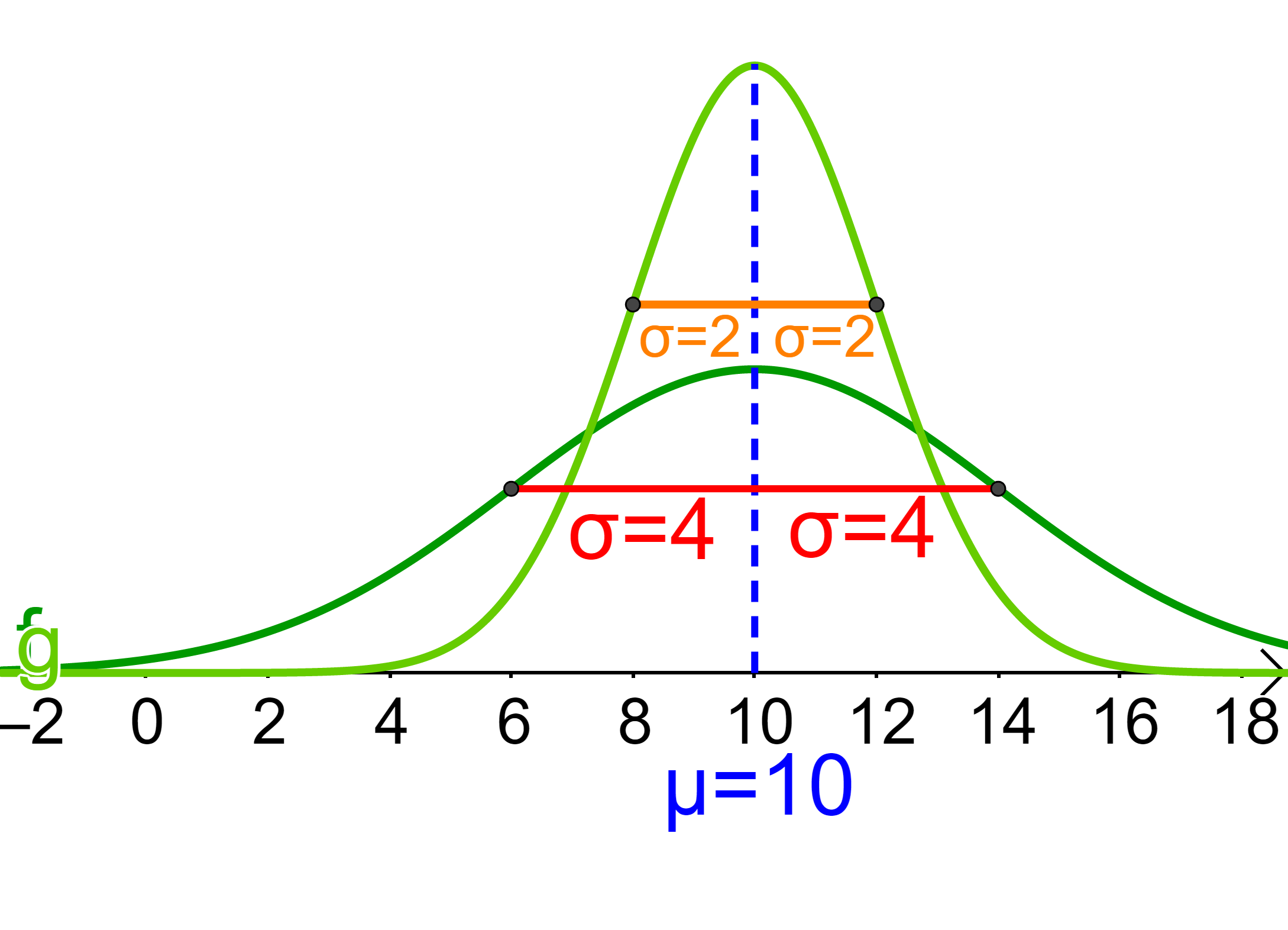 Der Flächeninhalt unter der Glockenkurve muss stets 1 sein. 

Verändert sich die Standardabweichung, so verändert sich der Graph in Bezug auf die Breite und Höhe, sodass die Fläche bei allen Graphen 1 bleibt.
Bsp. 1b) Gegeben ist eine Dichtefunktion einer normalverteilten Zufallsvariable X. Zeichne einen Funktionsgraphen mit den gewünschten Eigenschaften ein. Die Wendepunkte sind markiert.
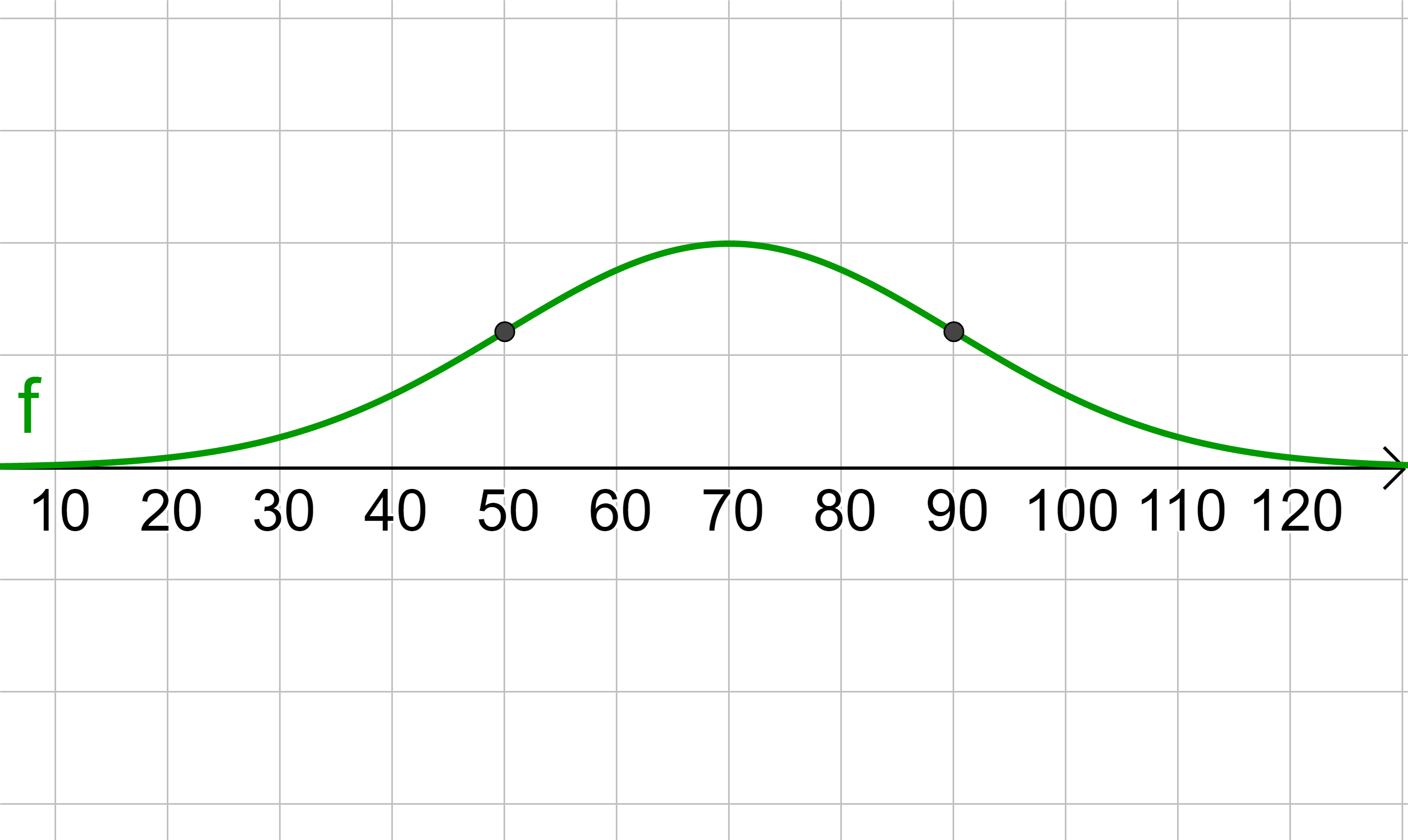 Bsp. 1c) Gegeben ist eine Dichtefunktion einer normalverteilten Zufallsvariable X. Zeichne einen Funktionsgraphen mit den gewünschten Eigenschaften ein. Die Wendepunkte sind markiert.
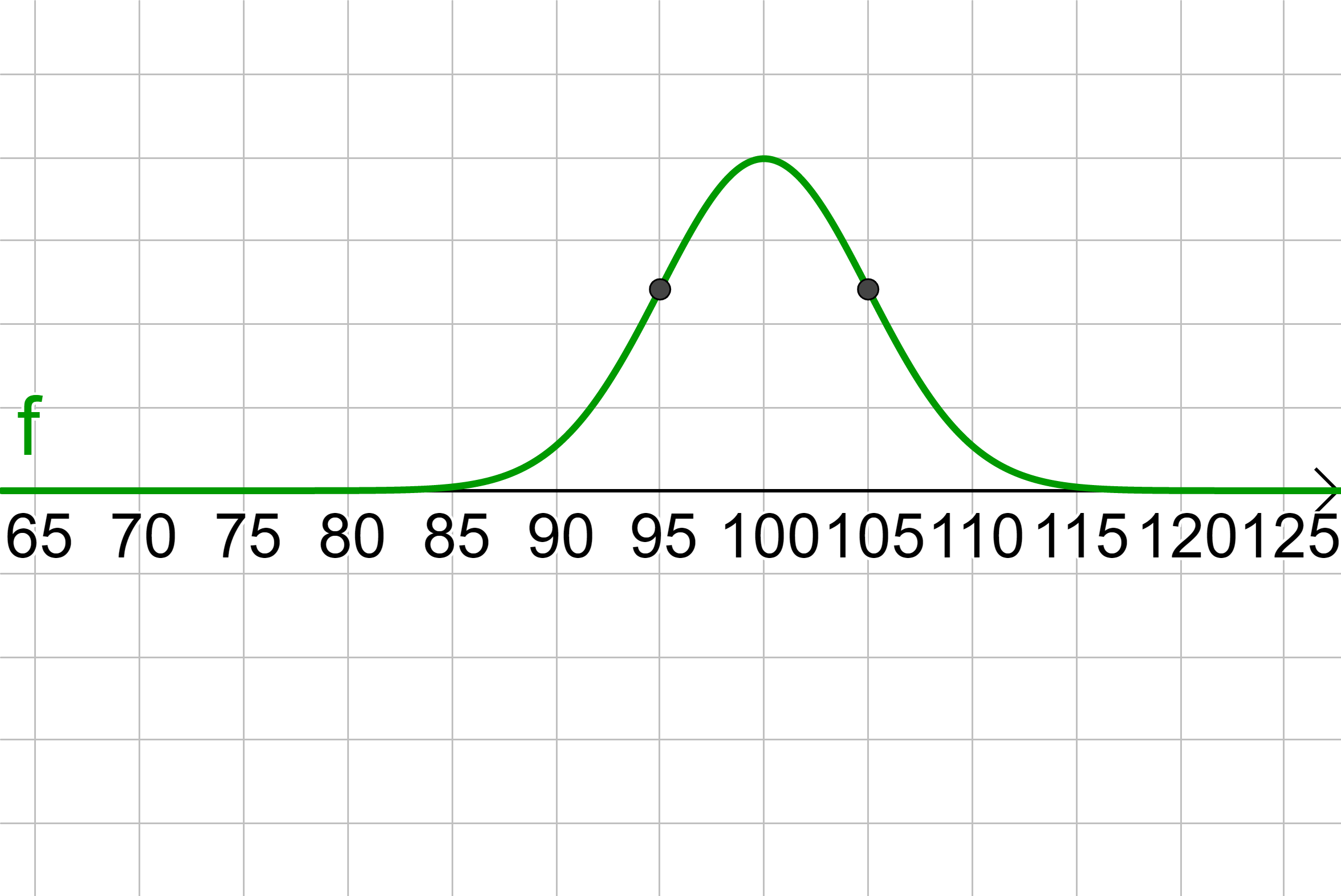 Bsp. 1d) Gegeben ist eine Dichtefunktion einer normalverteilten Zufallsvariable X. Zeichne einen Funktionsgraphen mit den gewünschten Eigenschaften ein. Die Wendepunkte sind markiert.
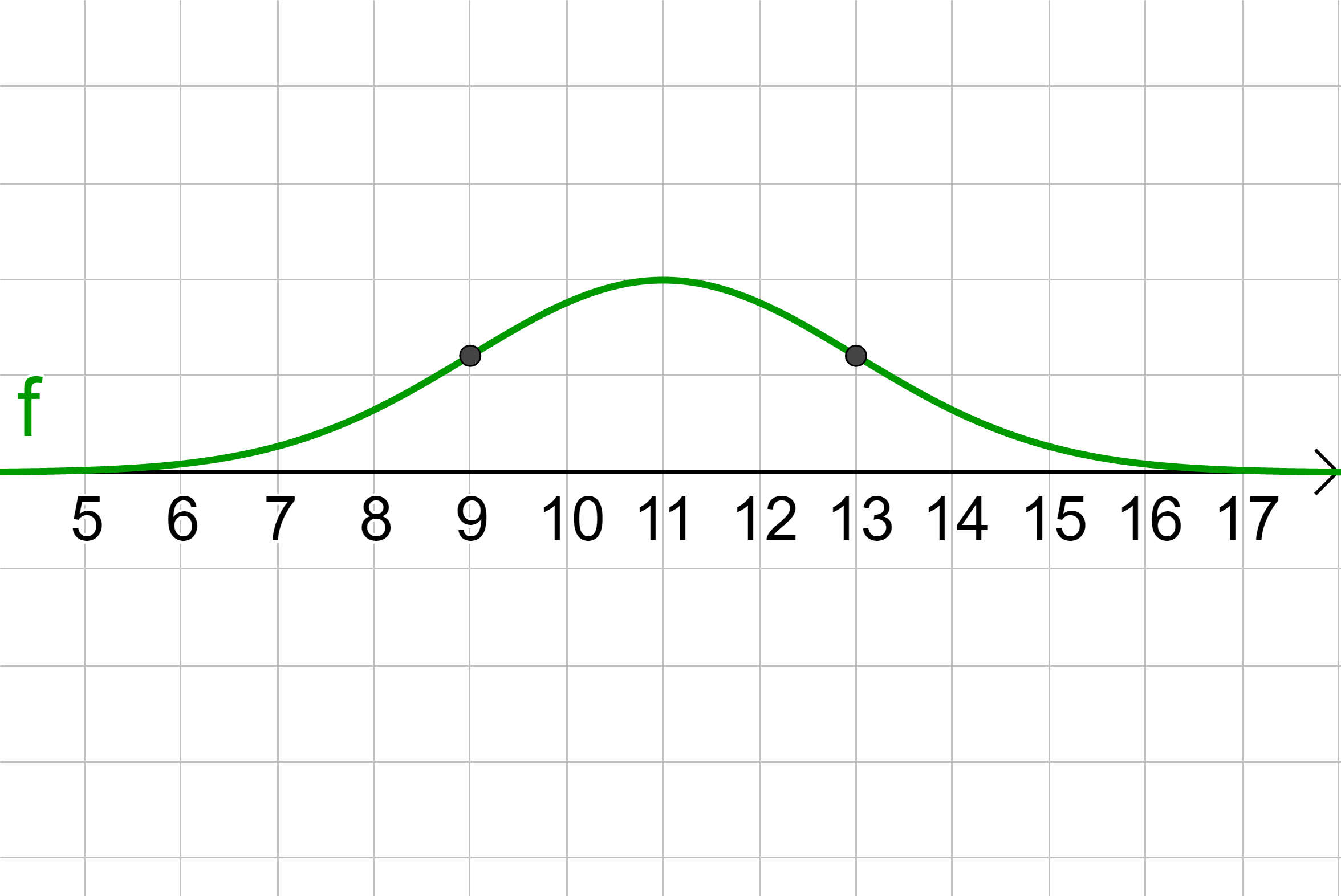